Making progress on my Christian journey 2 Peter 1: 1-11
Ihechiluru Anozie
8 October 2023
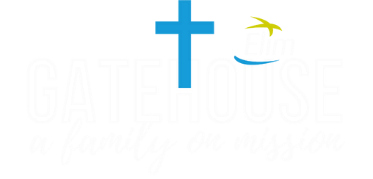 The Christian’s Journey Map
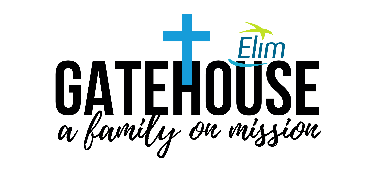 The Change Process - 2 Pet 1: 2-4
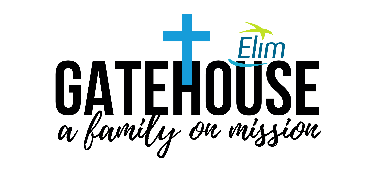 Grow – 2 Peter 1: 5-7
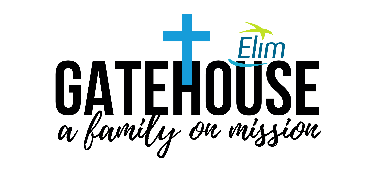 Learn – 2 Peter 1:8-11
A Christian can be ineffective and unproductive if they refuse or are unwilling to learn. Even those who are willing to learn

Learning is to ensure: 
ever-increasing growth
continuous reflection
openness to correction
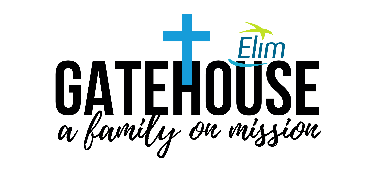